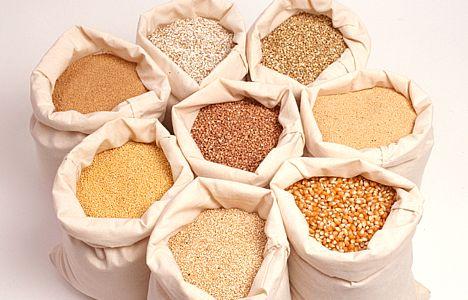 Шкода та користь мінеральних добрив
Мінеральні добрива, — вироби однієї з галузей хімічної промисловості, що містять поживні елементи, потрібні для сільського господарства. Застосування штучних добрив сприяє збільшенню врожайності с.-г. культур, покращенню якості продукції та спричиняється до підвищення
      стійкості рослин у несприятливих кліматичних умовах
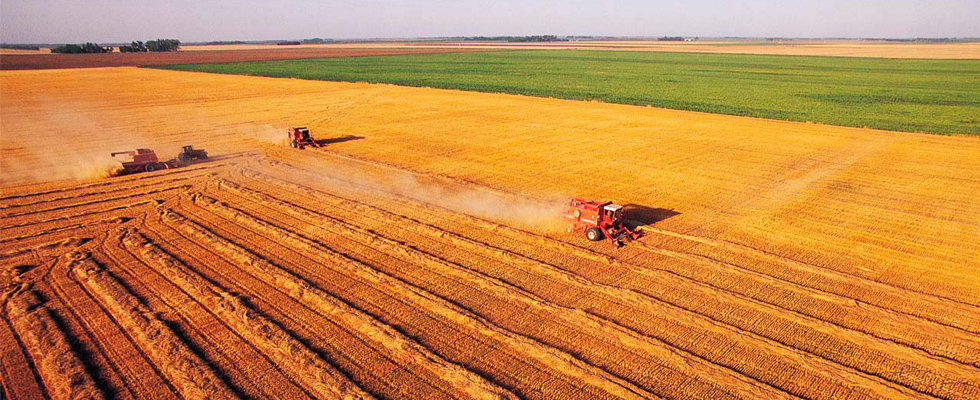 Мінеральні добрива - джерело різних поживних елементів для рослин і властивостей грунту, в першу чергу азоту, фосфору і калію, а потім кальцію, магнію, сірки, заліза. Всі ці елементи відносяться до групи макроелементів ( "Макрос" по-грецьки - великий), тому що вони поглинаються рослинами в значних кількостях. Крім того, рослинам необхідні інші елементи, хоча і в дуже невеликих кількостях. Їх називають мікроелементами ( "Мікрос" по-грецьки - маленький). До мікроелементів належать марганець, бор, мідь, цинк, молібден, йод, кобальт і деякі інші. Всі елементи в рівній мірі необхідні рослинам. При повній відсутності будь-якого елемента в грунті рослина не може рости і розвиватися нормально. Всі мінеральні елементи беруть участь у складних перетвореннях органічних речовин, що утворюються в процесі фотосинтезу. Рослини для утворення своїх органів - стебел, листя, квіток, плодів, бульб - використовують мінеральні поживні елементи в різних співвідношеннях.
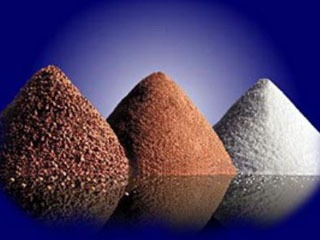 Користь мінеральних добрив
При щорічному вирощуванні врожаю сільськогосподарські землі досить швидко виснажуються і втрачають речовини, необхідні для нормального розвитку та росту рослин. Тому необхідно застосовувати органічні та мінеральні добрива для відновлення поживних властивостей грунту. Мінеральні добрива зазвичай містять декілька висококонцентрованих поживних речовин - калію, фосфору, магнію, азоту та кальцію. Складні і змішані добрива являють собою комплекси хімічних елементів і неорганічних речовин різного складу - для різних типів культур і грунтів. Застосовують такі добрива як у теплицях і парниках, так і для відкритого грунту, а також для кімнатного квітникарства, на дачах і присадибних ділянках. Такі добрива зручні в застосуванні, добре засвоюються рослинами та економічно вигідні.
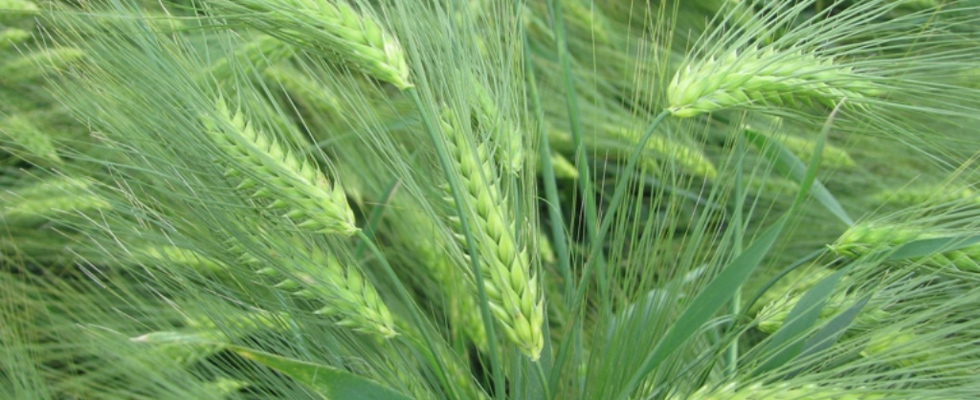 Шкода мінеральних добрив
Звичайно, усім відома користь мікроелементів. Але далеко не всі знають, що тільки мала їхня кількість у ґрунті позитивно позначається на врожаї. Варто перейти грань, і вони стають отрутою для всього живого. Надмірне внесення в ґрунт мінеральних добрив наносить їй і рослинам непоправна шкода. Наприклад, після внесення хлориду калію з'єднання кальцію вимиваються поталими водами. Більші дози аміачних солей викликають розчинення й наступне вимивання гумусу. Також погано впливає на ґрунт натрій. Це антикоагулянт для глин, він змушує їх склеюватися. Часто в боротьбі зі шкідниками й хворобами рослин проводяться поливи розчином повареної солі.
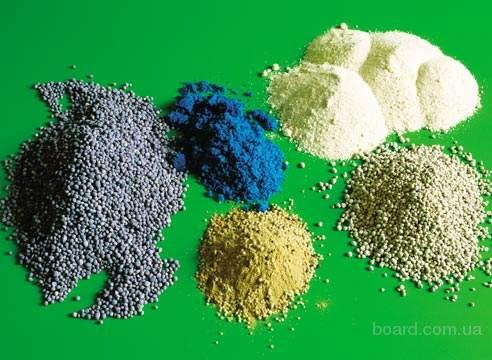 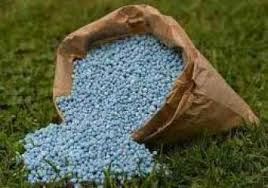 Життя рослин неможливе без мінеральних речовин, які є основою їхнього харчування. З одного боку, використання мінеральних добрив – це користь для рослин, з іншого – безсумнівний шкоду грунту: в результаті підвищення концентрації грунтового розчину гинуть усі живі мікроорганізми, комахи.Тому використання мінеральних добрив повинно бути строго дозованим, особливо на садових ділянках.
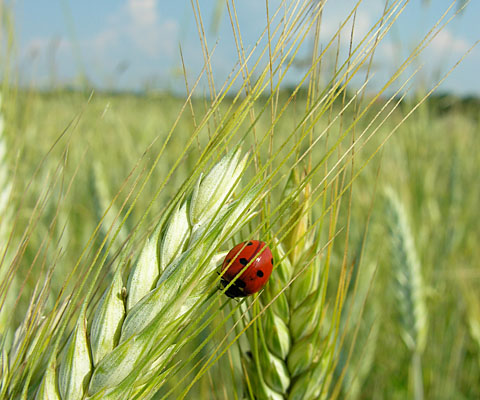 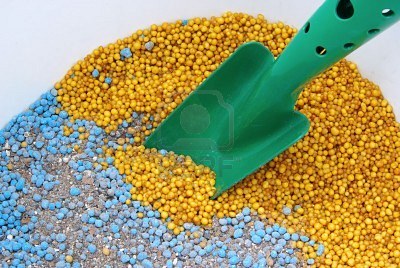 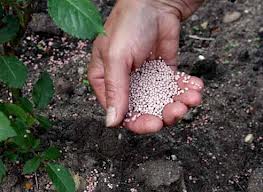 Презентацію про користь та шкоду мінеральних добрив підготувала учениця 10-А класу, Новоселецька Тетяна